АО «НК «Қазақстан темір жолы»
ИТОГИ ДЕЯТЕЛЬНОСТИ ЗА 1 ПОЛУГОДИЕ 2020 ГОДА И  ОСНОВНЫЕ ЗАДАЧИ ПО ПРЕДОСТАВЛЕНИЮ РЕГУЛИРУЕМЫХ УСЛУГ ПОДЪЕЗДНЫХ ПУТЕЙ И ПО ПЕРЕДАЧЕ ЭЛЕКТРИЧЕСКОЙ ЭНЕРГИИ
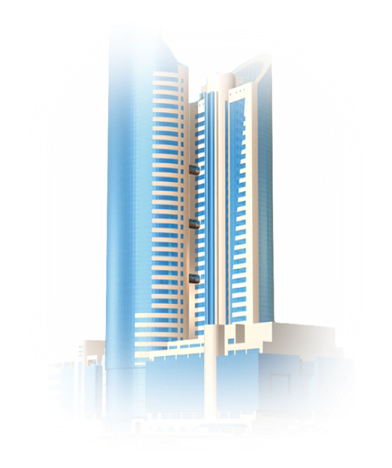 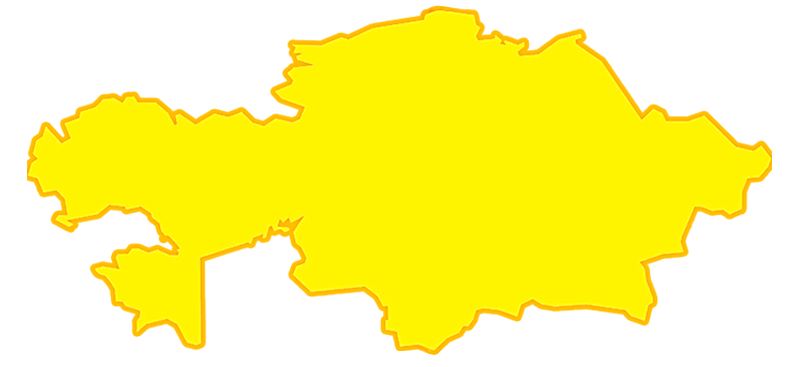 Нұр – Сұлтан    
29.07.2020 года
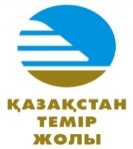 СОДЕРЖАНИЕ ОТЧЕТА
1. Об объемах предоставленных регулируемых услуг;
 
2. Об основных финансово-экономических показателях деятельности;
 
3. О постатейном исполнении утвержденных тарифных смет по итогам 1 полугодия   
     2020 года;
 
4. Об исполнении инвестиционных программ; 

5. О проводимой работе с потребителями регулируемых услуг; 

6. О перспективах деятельности.
2
ОБЪЕМ ПРЕДОСТАВЛЕННЫХ УСЛУГ ПО ИТОГАМ  2020 ГОДА
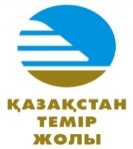 3
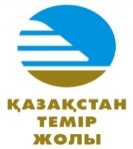 ОСНОВНЫЕ ФИНАНСОВО-ЭКОНОМИЧЕСКИЕ ПОКАЗАТЕЛИ 
МОНОПОЛЬНОЙ ДЕЯТЕЛЬНОСТИ ПО ИТОГАМ 1 ПОЛУГОДИЯ 2020 ГОДА
4
Услуги подъездных путей
ОБ ИСПОЛНЕНИИ ТАРИФНОЙ СМЕТЫ НА УСЛУГИ ПОДЪЕЗДНЫХ ПУТЕЙ ПО ИТОГАМ 1 ПОЛУГОДИЯ 2020 ГОДА  (УСЛУГА 1)
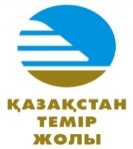 6
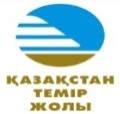 ОБ ИСПОЛНЕНИИ ТАРИФНОЙ СМЕТЫ НА УСЛУГИ ПОДЪЕЗДНЫХ ПУТЕЙ ПО ИТОГАМ  1 ПОЛУГОДИЯ 2020 ГОДА (УСЛУГА 2)
7
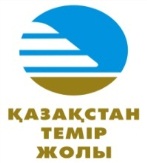 ИСПОЛНЕНИЕ ИНВЕСТИЦИОННОЙ ПРОГРАММЫ НА УСЛУГИ ПОДЪЕЗДНЫХ ПУТЕЙ ПО ИТОГАМ 1 ПОЛУГОДИЯ 2020 ГОДА
тыс. тенге
8
Услуги по передаче электрической энергии
ОБ ИСПОЛНЕНИИ ТАРИФНОЙ СМЕТЫ НА УСЛУГИ ПО ПЕРЕДАЧЕ ЭЛЕКТРИЧЕСКОЙ ЭНЕРГИИ  ПО ИТОГАМ 1 ПОЛУГОДИЯ 2020  ГОДА
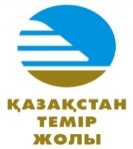 10
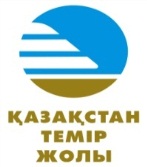 ИСПОЛНЕНИЕ ИНВЕСТИЦИОННОЙ ПРОГРАММЫ  НА УСЛУГИ ПО ПЕРЕДАЧЕ ЭЛЕКТРИЧЕСКОЙ ЭНЕРГИИ  ПО ИТОГАМ 1 ПОЛУГОДИЯ 
2020 ГОДА
тыс. тенге
а
11
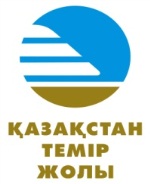 О ПРОВОДИМОЙ РАБОТЕ С ПОТРЕБИТЕЛЯМИ УСЛУГ
по услугам подъездных путей: 
      1. Обеспечена оперативная (ускоренная) работа с потребителями услуг по принципу одного окна:
       - принятие заявки;
       - выдача подписанного договора;
       - оформление ведомости подачи и уборки вагонов;
       - проведение расчета (таксировка услуг) и принятие оплаты за услуги.
       2. Для оперативной отправки и приемки груза потребителей оформляется электронный перевозочный документ в автоматизированной системе управления договорной и коммерческой работы по всем отделениям дороги. 
       3. Заключено 450 договоров с потребителями услуг.

по передаче электрической энергии:
       1. Для улучшения качества оказания услуги по передаче электрической энергии, в части повышения надежности электроснабжения постоянно проводятся следующие работы:
       - проведение замеров  нагрузки по линиям 0,4 кВ и обеспечение равномерного пофазного распределения загрузки линий;
       - применение распределительных устройств с вакуумными выключателями, современными защитами и устройствами автоматики, которые обеспечивают повышение надежности электроснабжения за счет селективного отключения поврежденного участка линии и автоматического включения резерва или автоматического повторного включения участка линии с неустойчивым кратковременным повреждением линии.
       2. Заключено 588 договора с потребителями услуг.
12
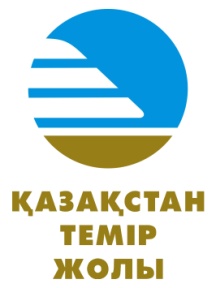 ТЕКУЩИЕ И ПЕРСПЕКТИВНЫЕ ЗАДАЧИ
по услугам подъездных путей: 

Обеспечение безопасности движения; 
Выполнение капитального ремонта подъездных путей в утвержденном объеме;
Уменьшение общего износа подъездных путей;
Обеспечение текущего содержания подъездных путей в соответствии с требованиями Правил технической эксплуатации;
Качественное предоставление услуг потребителям.


по передаче электрической энергии:

Повышение надежности распределительных сетей Компании;
Модернизация устройств электроснабжения Компании;
Обеспечение беспрепятственного доступа к регулируемой услуге;
Обеспечение качественного предоставления услуг потребителям;
13
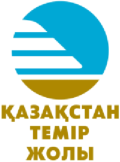 БЛАГОДАРЮ ЗА ВНИМАНИЕ!
14